Peda.net -koulutus
Riihenmäen koululla 12.9.2019
Sari Auramo
https://peda.net/
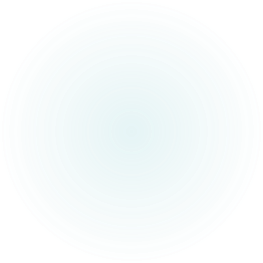 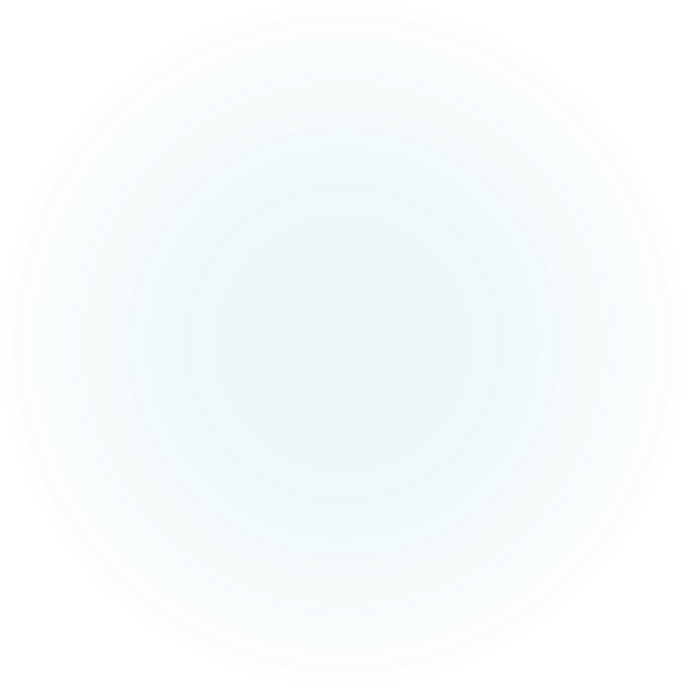 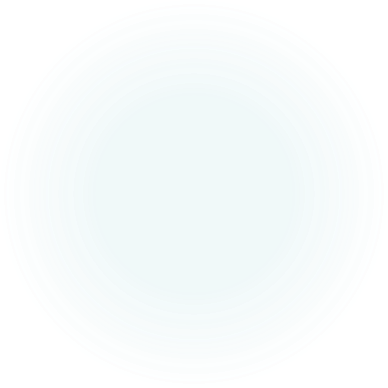 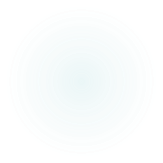 Minä Peda.net -käyttäjänä
Luokan
lukujärjestys ja aikataulut 
eri oppiaineiden videoita ja linkkejä (lisämateriaalia)
hyvä alusta tuntikohtaisille ohjeille (linkkejä, kuvia)
jakoalusta erilaisille ajankohtaisille  linkeille (kyselyt yms.)
Padlet, Quizlet, Kahoot jne.
oppilaiden itse tekemiä sivuja
ohjevideoita kuvataiteeseen, askarteluun yms.
Itse tekemiäni ja valmiina löytämiäni

Lisäksi
Koulujeni pääkäyttäjänä
Miten minä olen käyttänyt Peda.nettia?
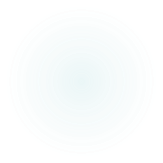 helppokäyttöinen opettajalle, ei tarvitse pyytää jotakuta tvt-tyyppiä päivittämään juttuja
alakouluikäiset oppilaatkin saavat tunnukset huoltajien luvalla
oppilaan omille sivuille tallennetut tiedostot säilyvät ikuisesti
vrt. kuntakohtaisilla tunnuksilla toimiva O356
oppilaatkin voivat luoda sivuja ja tuottaa oppimateriaalia
julkisuusaste määriteltävissä 
esim. huoltajat voivat päästä katsomaan matikan ohjevideoita tai luokan kalenteria
kuvat yms. voidaan laittaa salasanan taakse
Etuja
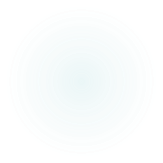 MITÄ KÄYTTÖMAH-DOLLISUUKSIA?
Mistä tukea?